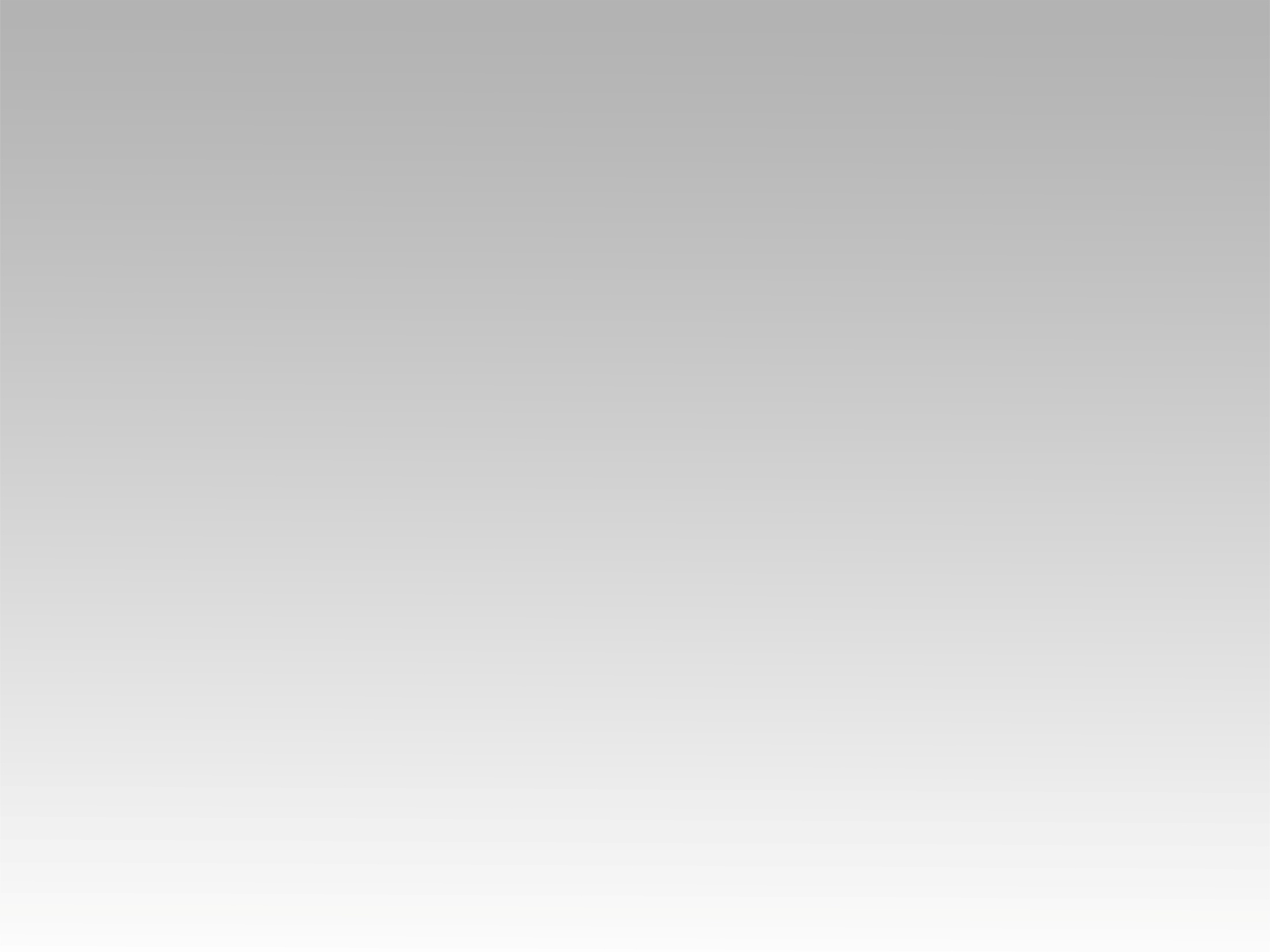 تـرنيــمة
سنين طويلة مضت
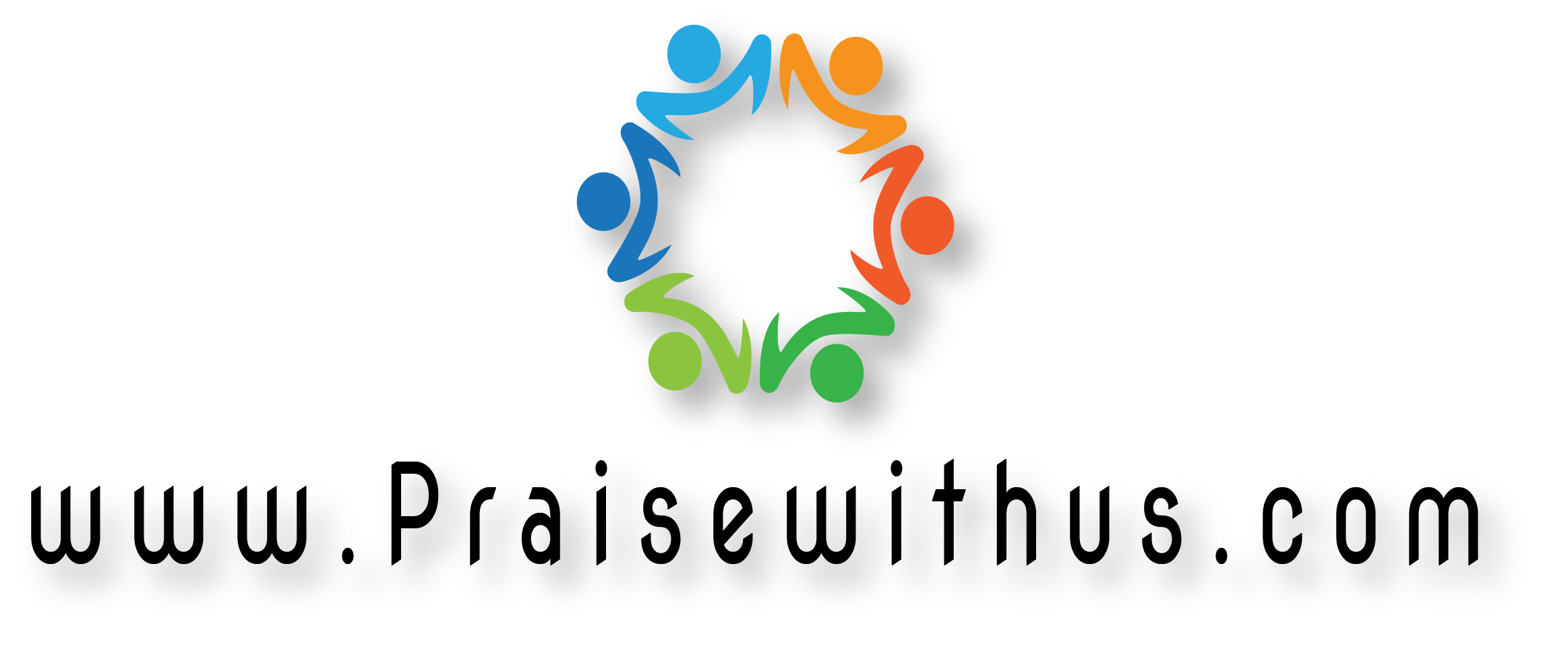 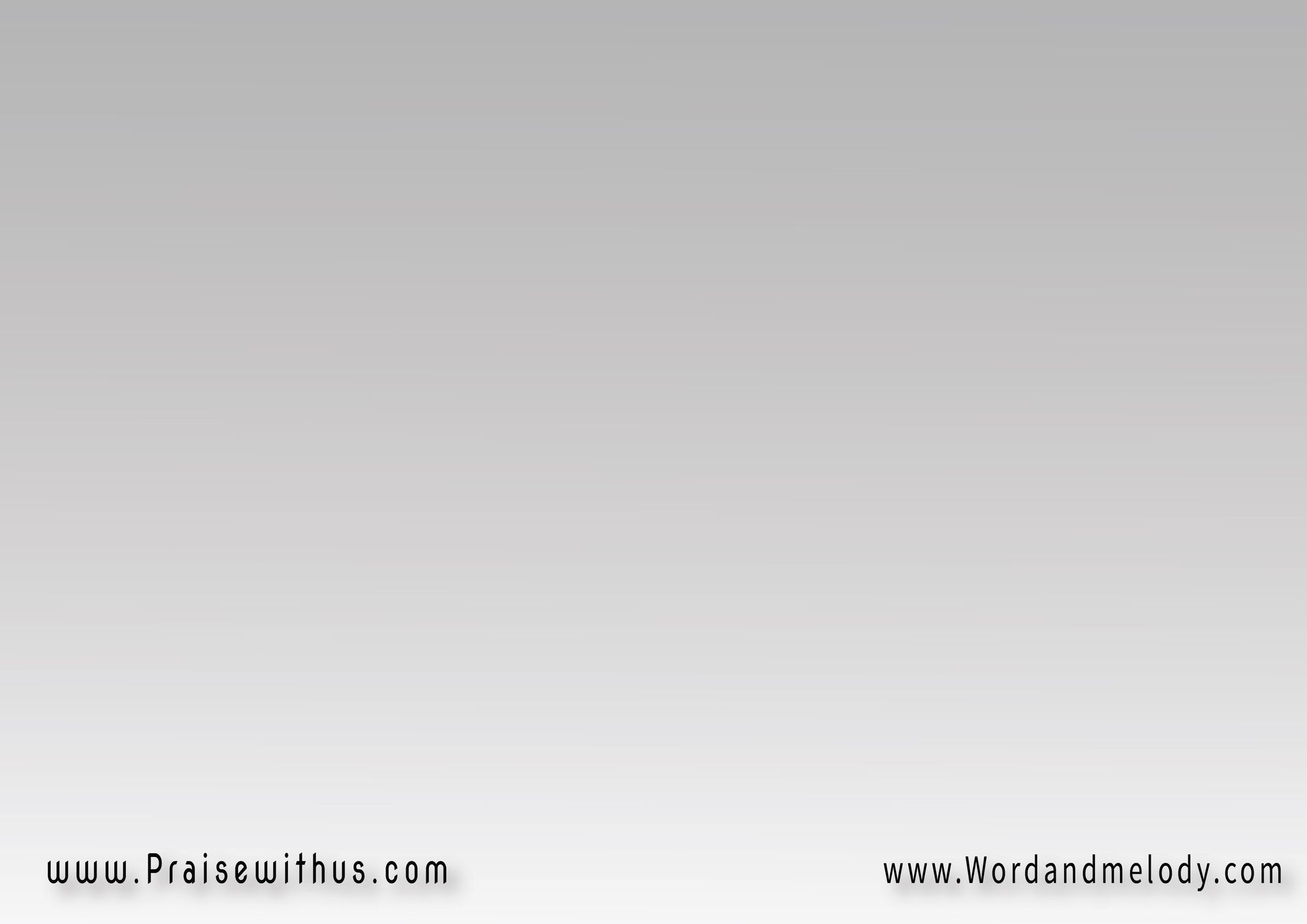 1-
(سنين طويلة مضت
والرب معتني بيّ
وكل يوم محمول
على الأذرع الأبدية) 2
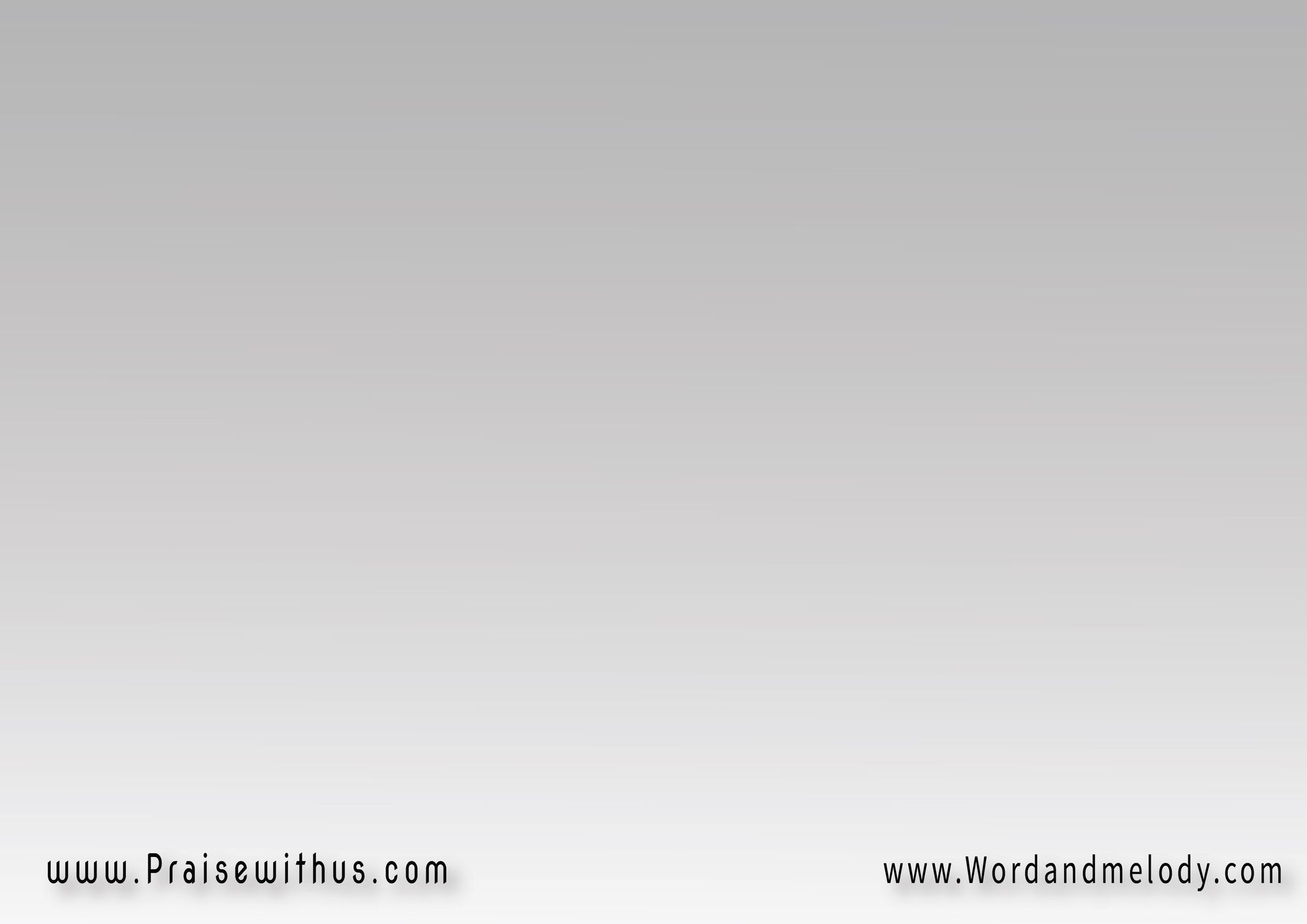 (ويسوع بيده 
ماسكني
في مراعي الحب 
قايدني)2
2-
(ملك الملوك يا يسوع
 يا سيد الاسياد
نفوسنا في انتظار 
تأخذنا للأمجاد) 2
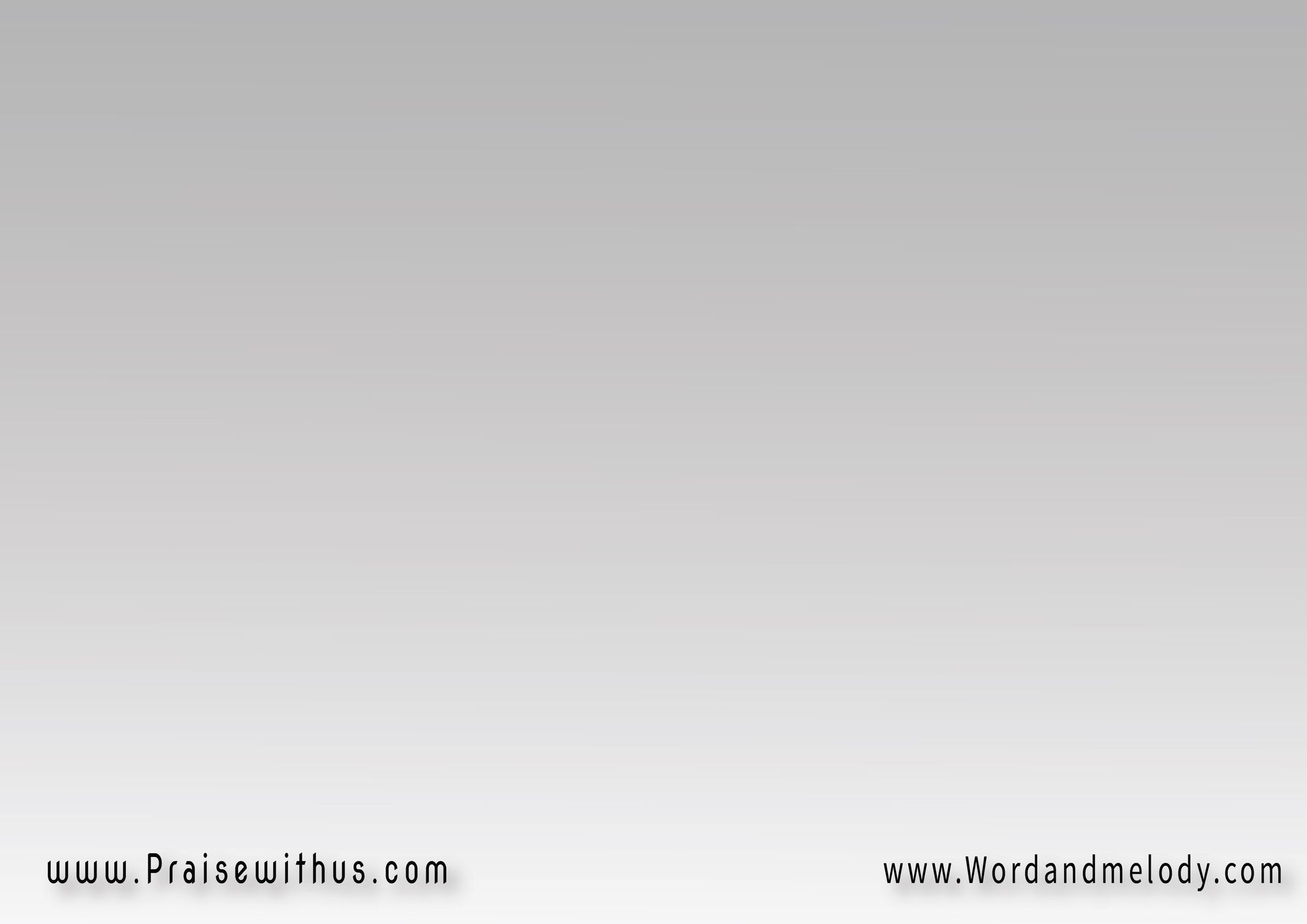 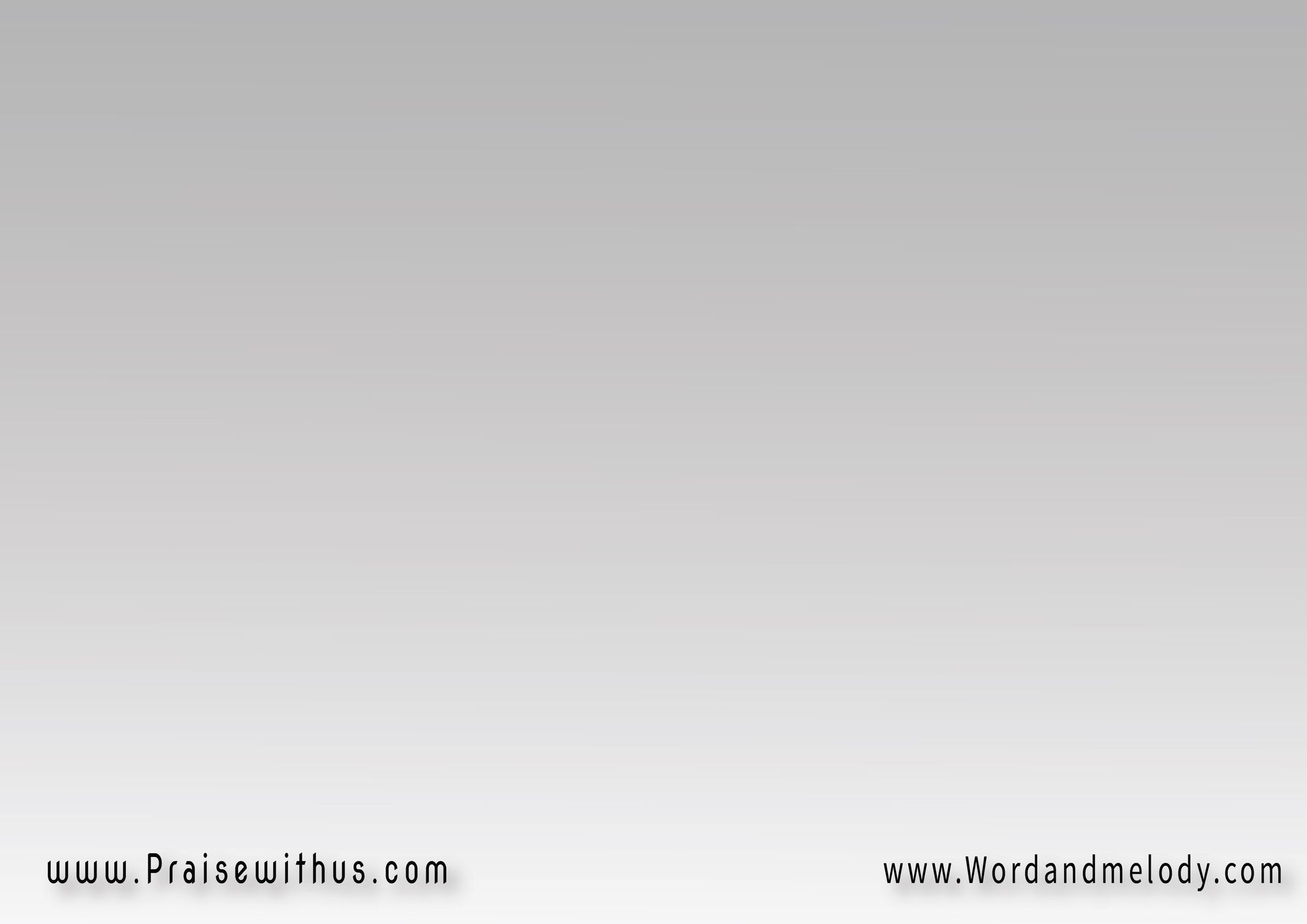 (واتملا فيك 
بعينــــــيّيا يسوع يا غالي 
علــــــــيّ) 2
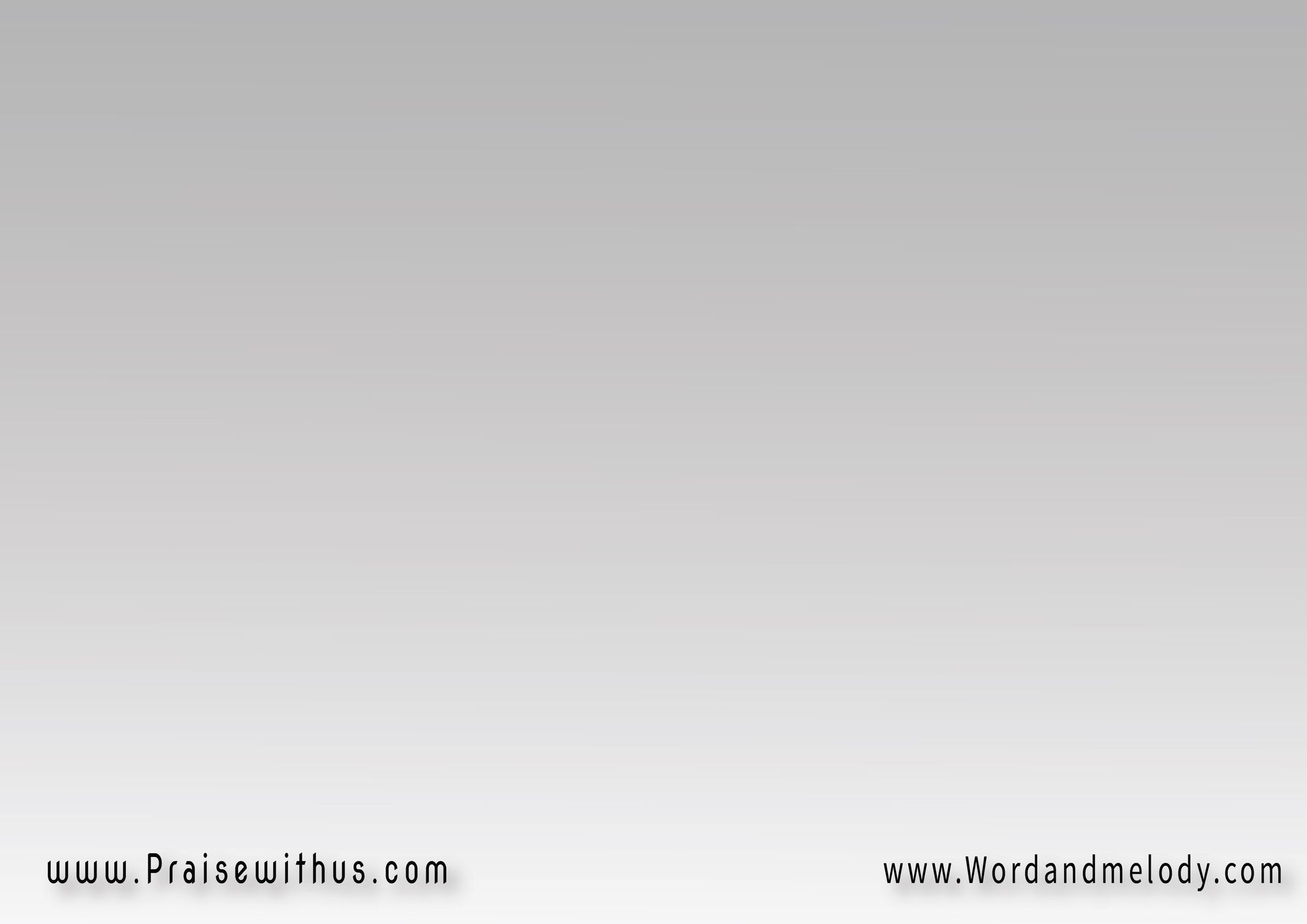 3-
(يسوع سباني بحبه
والقلب بقى فرحان
وعد يجينا من مجده
وتنتهي الأحزان) 2
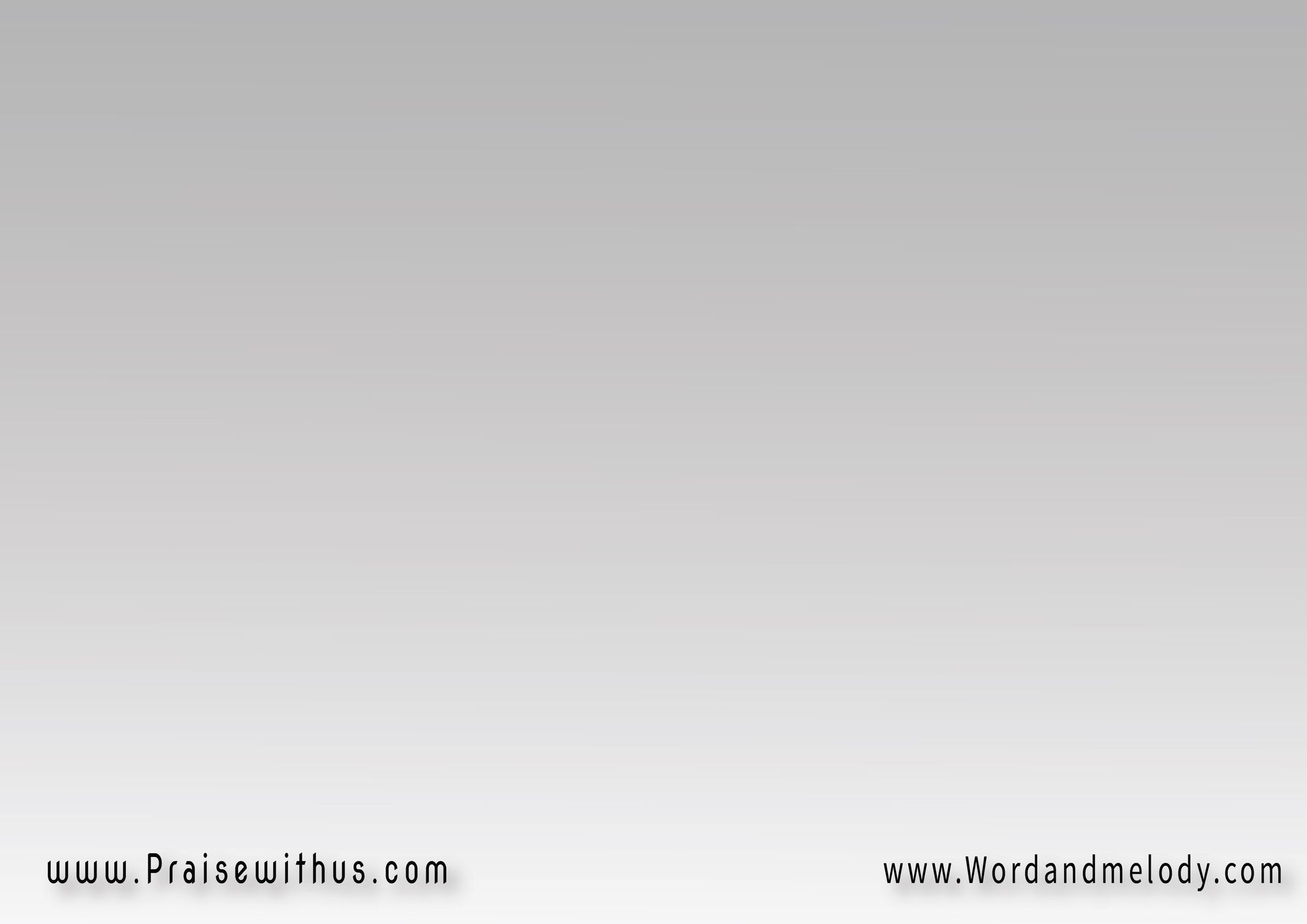 (تبقى السما 
كلها ليّ 
واجمل ما فيها 
فــــ اديّ) 2
4- 
(ملك الملوك يا يسوع 
يا ربنا المجروح
 نفوسنا فى اشتياق 
أن تمتلئ بالروح)2
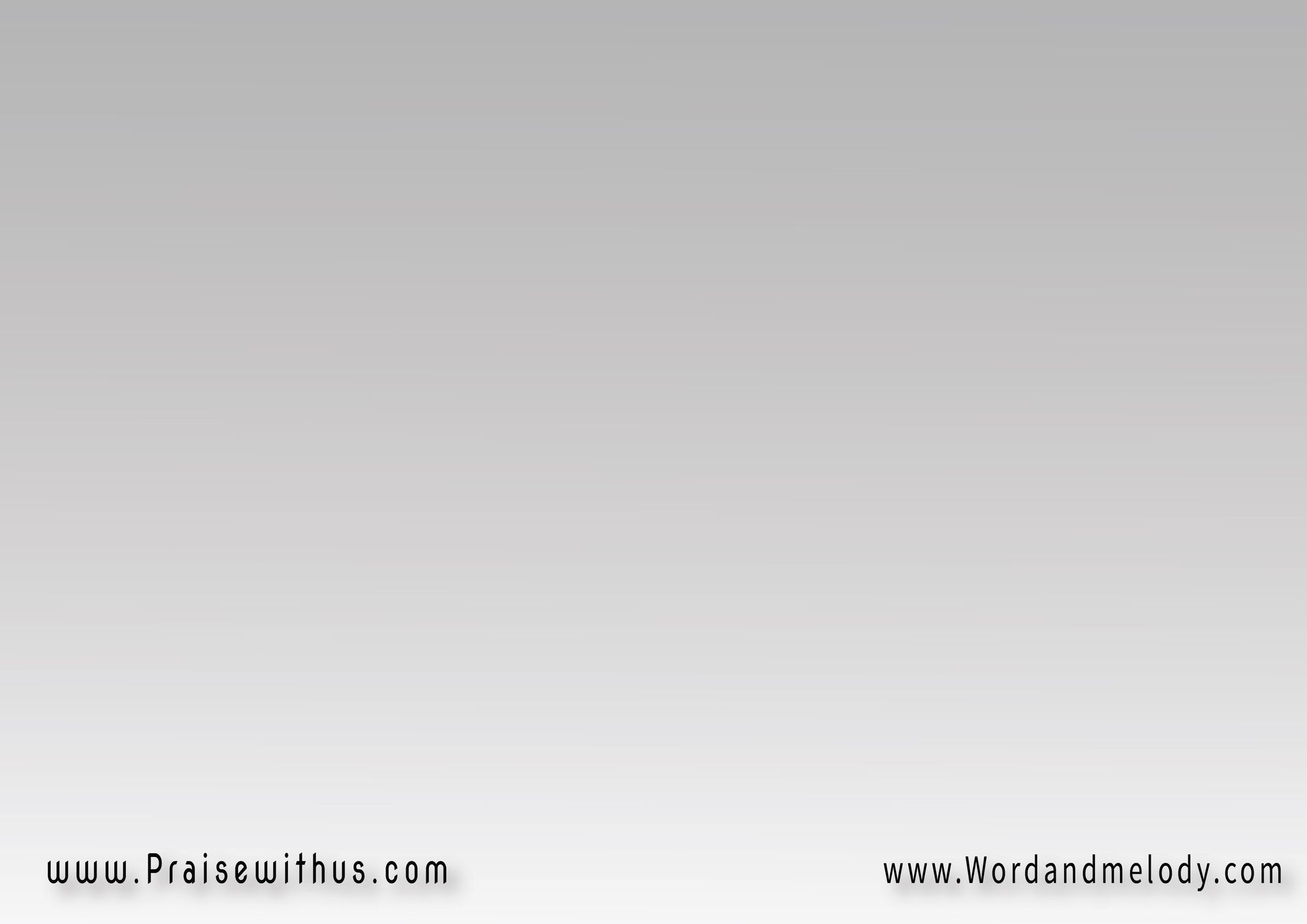 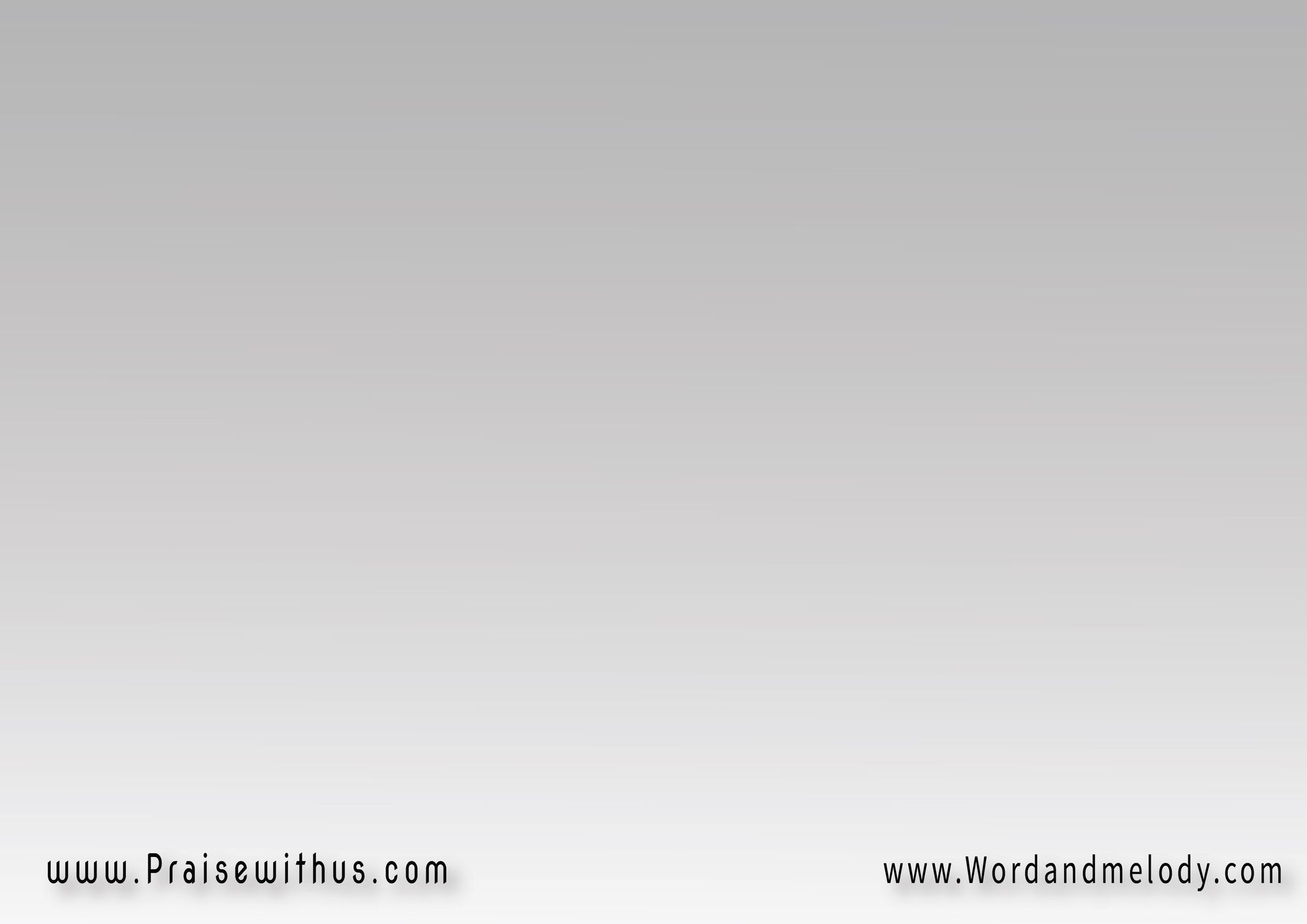 ( وتفيض يا رب على 
بمواهبك الروحية)2
5- 
(قَرَّب يجينا يَسوع   
ياخُدنا عالسَّحَابويمسَح الدُّمُــــــوع   
وتِتتِهي الأتعَــاب)2
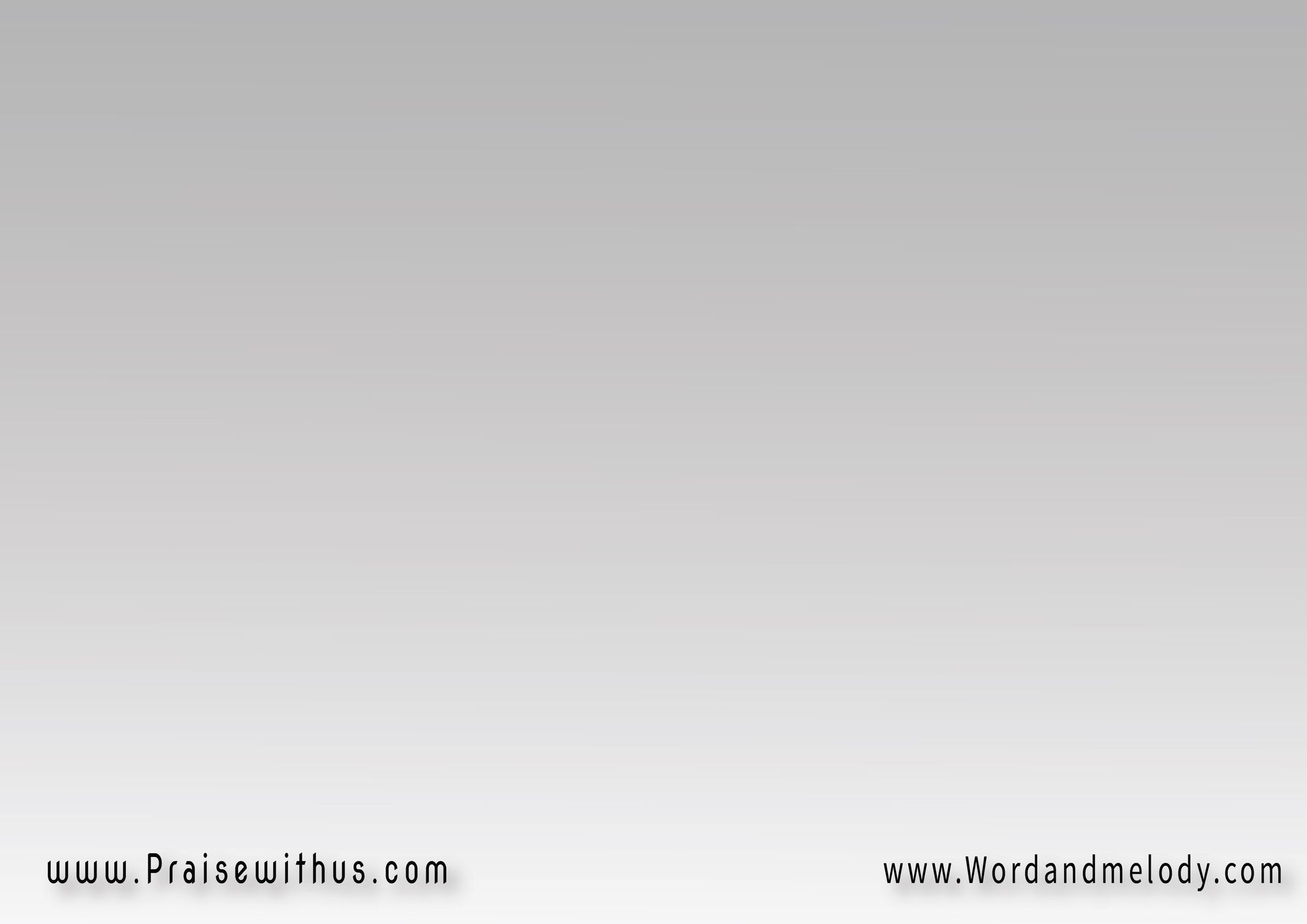 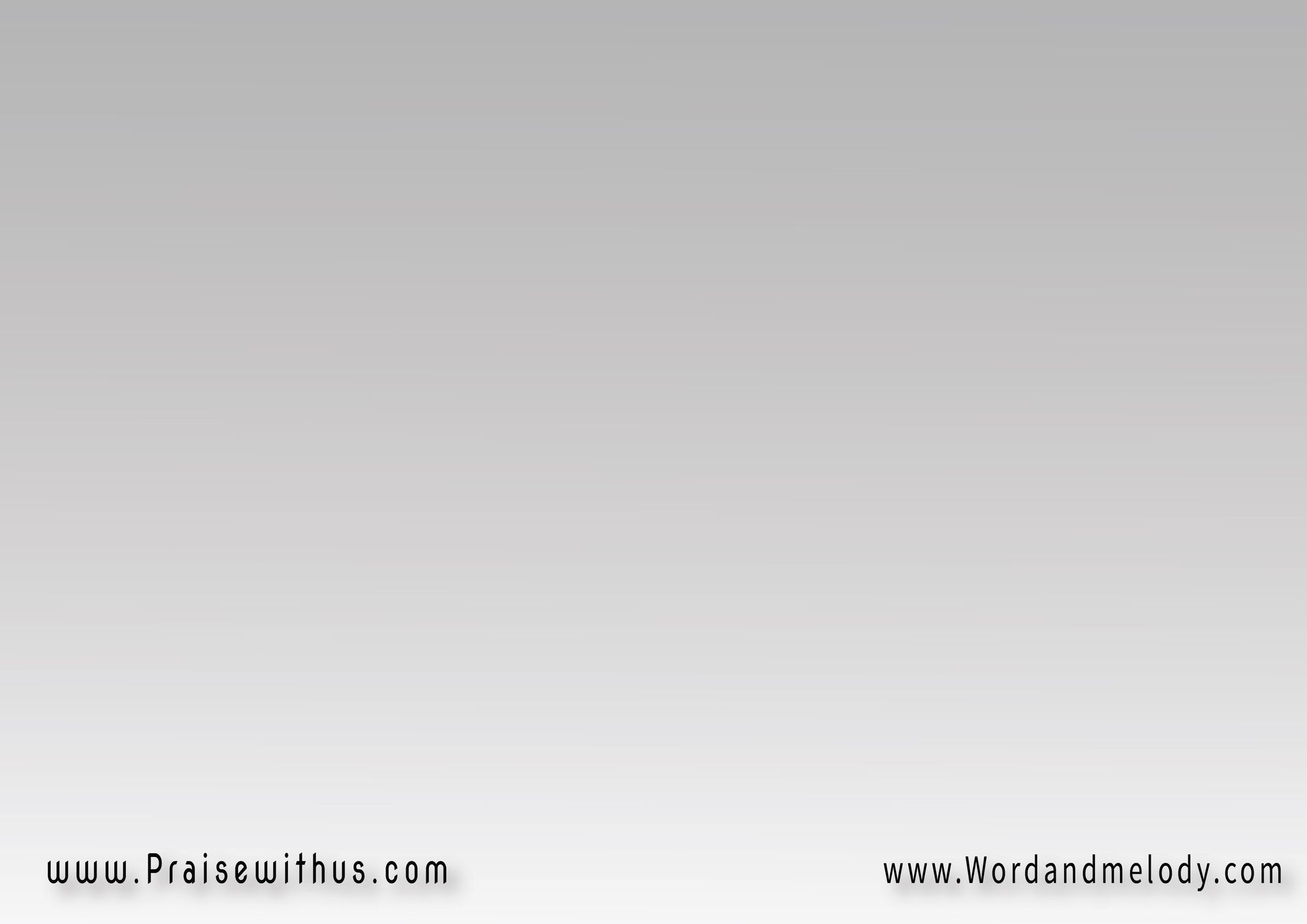 (نِسعَد بيه في الأبَدِيَّة  
نِفرَح أفرَاح سَمَاويَّة)2
6- 
(عَلى الآلات نِعزِف لُه   بلَحنِــــهِ الجَديدنِغَنِّــــــــي ونرَنِّم لُه   
بأعذَب الأناشيد)2
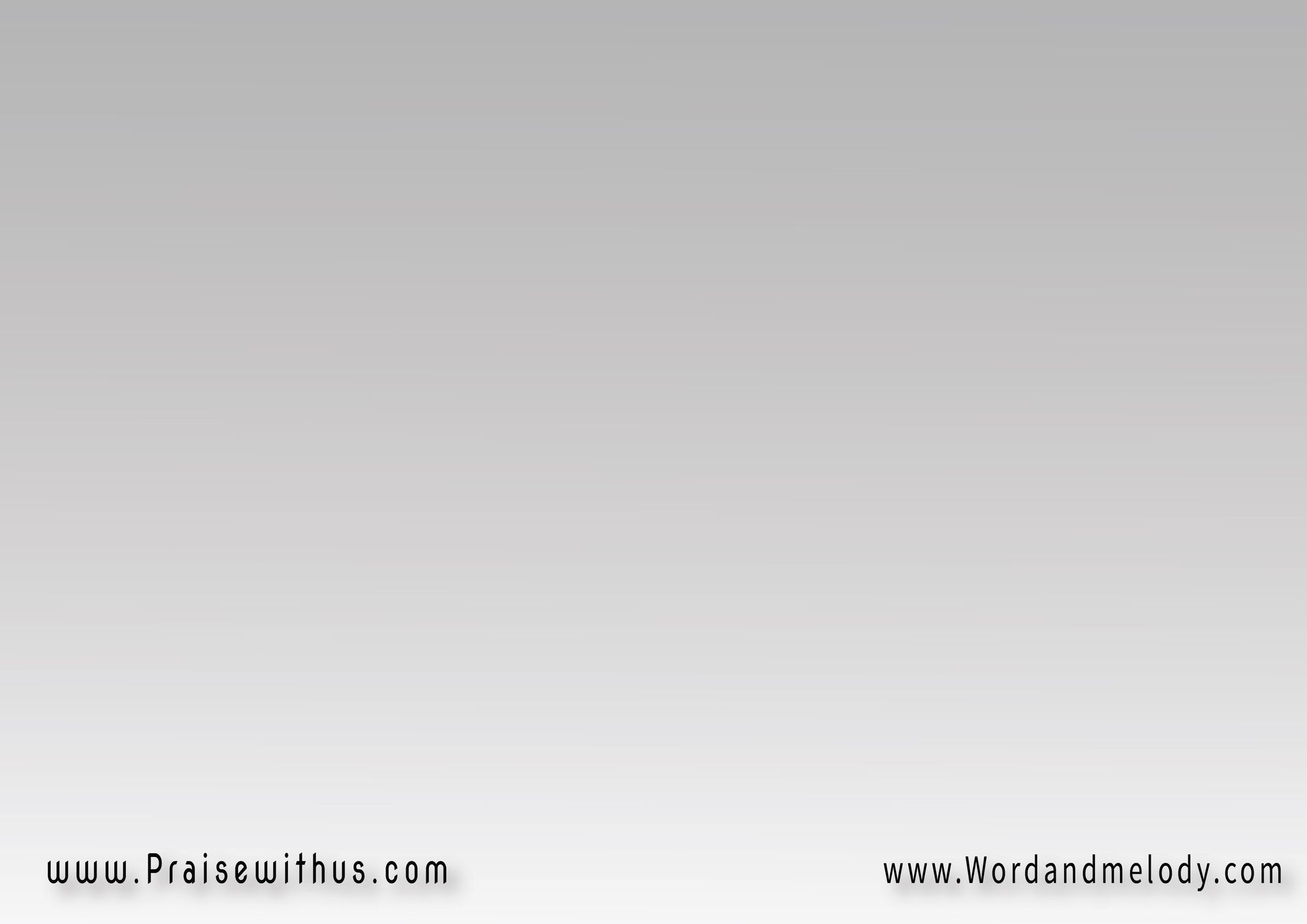 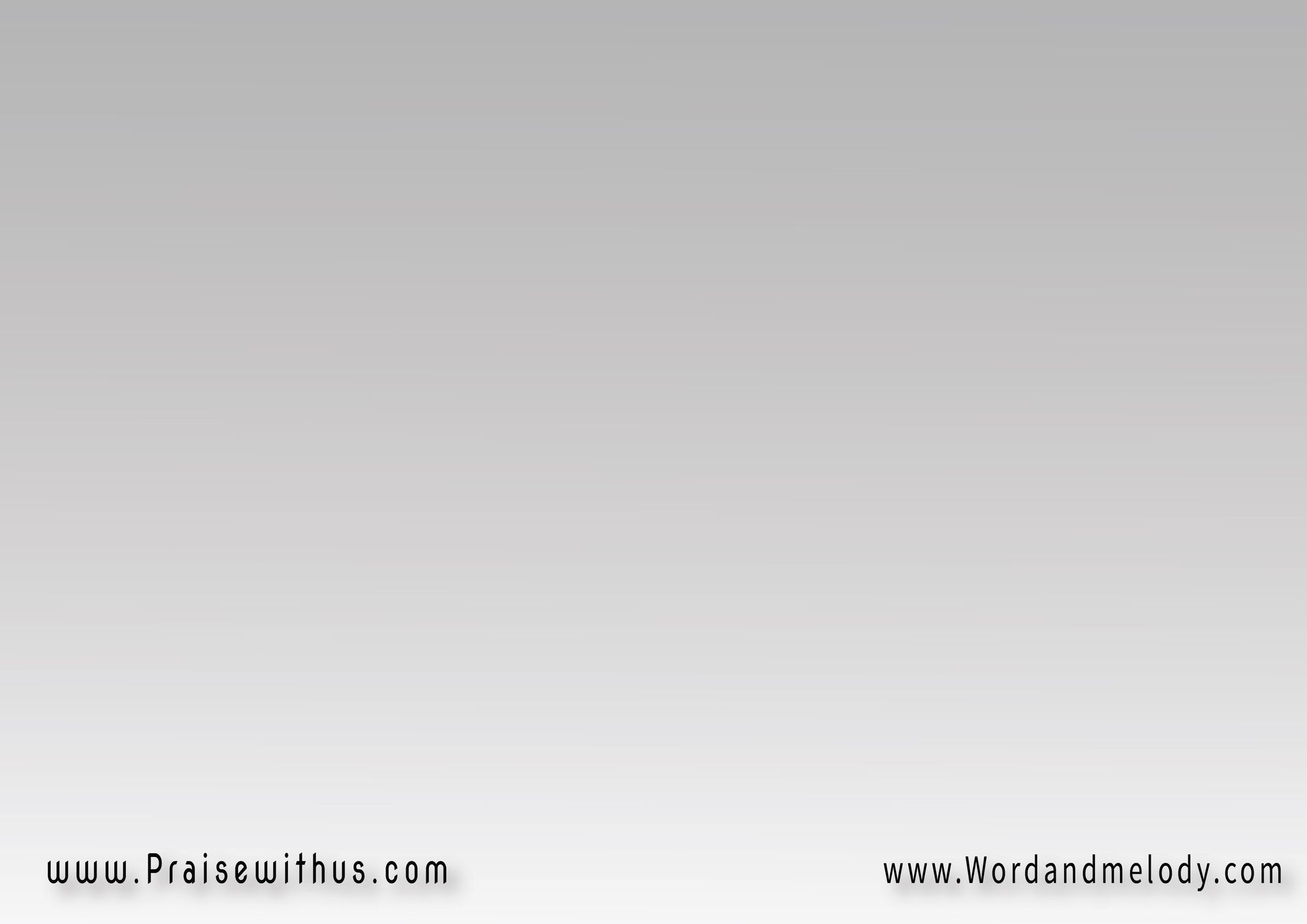 (نُسبَى هُناك في جَماله  ونشَاهِد مَجد جَلاله)2
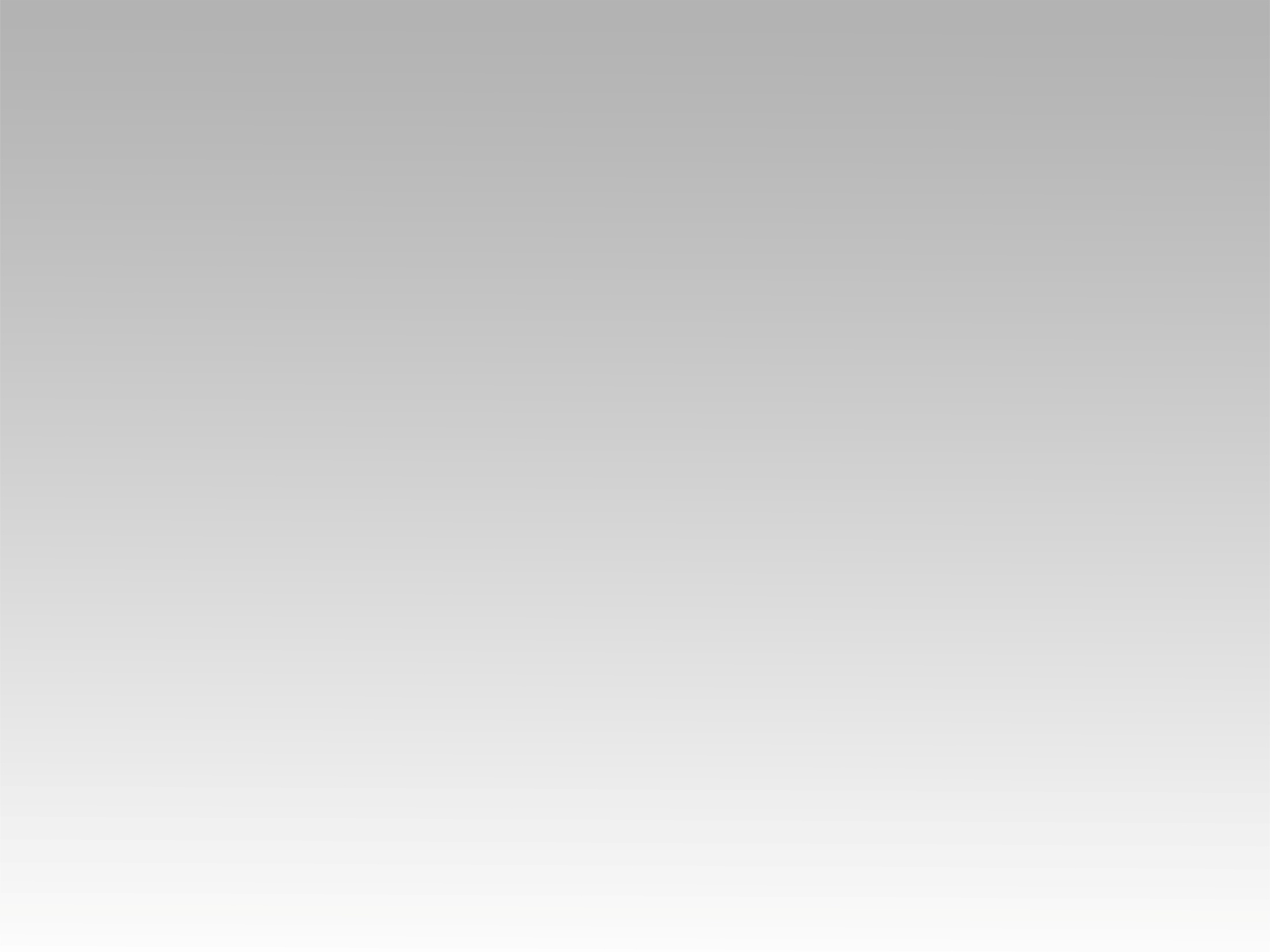 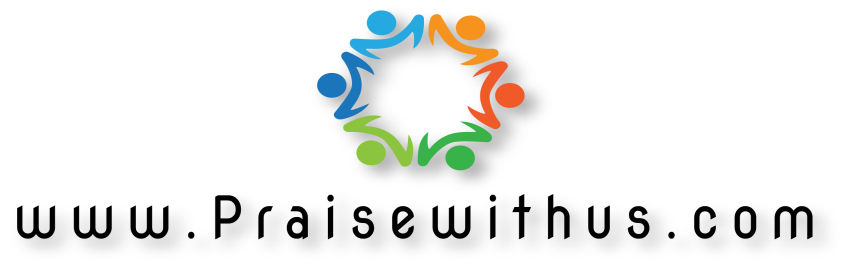